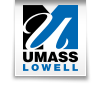 In-text citations
APA format
Created by Andrea Dottolo, Ph.D., Department of Psychology, University of Massachusetts, Lowell
1
Steps in this tutorial
1) State goals of this tutorial
2) Why we cite
3) Example of why we cite
4) Overview of citing
5) Not quoting
6) Citing a work by one author 
7) Citing a work by many authors
8) Citing a work by 6 or more authors
9) Citing multiple works
Created by Andrea Dottolo, Ph.D., Department of Psychology, University of Massachusetts, Lowell
2
Goal
The goal of this tutorial is to show you how to correctly cite an author or authors of a work in your text using APA style.
When you cite authorship in your text this means that it occurs within the draft of your actual paper
References are a full notation of any authors and works you cite, and these go at the end of your paper.
Referencing is covered in other tutorials.
Created by Andrea Dottolo, Ph.D., Department of Psychology, University of Massachusetts, Lowell
3
Objectives
By the end of this tutorial you should be able to 
Know what types of statements need a citation
Cite one or more authors of a single work
Cite the same work more than once
Cite more than one work at a time
Created by Andrea Dottolo, Ph.D., Department of Psychology, University of Massachusetts, Lowell
4
When and why we cite?
There are two main purposes for citations in psychology
To show that you can support your statements with evidence
To show that you aren’t just stating what you have “heard” or “believe” or “everyone knows.”
To show that you have drawn this information from reputable sources.
To give proper credit for works that inform your own writing and ideas (failing to do so is academic dishonesty)
Created by Andrea Dottolo, Ph.D., Department of Psychology, University of Massachusetts, Lowell
5
Why support your statements with evidence?
Psychology writing differs from other types of writing, such as argumentative writing or rhetorical writing.
One way it differs is that it is not acceptable to make statements without backing those statements up with some citation of an appropriate source.
Created by Andrea Dottolo, Ph.D., Department of Psychology, University of Massachusetts, Lowell
6
Example
In rhetorical writing it might be fine to make a statement such as:
Depression is an illness which affects millions of women in the United States.
In psychology writing a statement like this needs a citation to support it:
Depression in an illness which affects millions of women in the United States (Kessler et al., 1993).
Created by Andrea Dottolo, Ph.D., Department of Psychology, University of Massachusetts, Lowell
7
Why?
Knowledge in psychology comes from evidence, not opinions.
Unless you cite a study supporting the statement, you are just stating an opinion.
You are claiming something is true, but not giving any evidence to support it.
You must give evidence that supports your statements.
This does not mean you will need zillions of citations.
You may cite a single study many times.
Created by Andrea Dottolo, Ph.D., Department of Psychology, University of Massachusetts, Lowell
8
How to cite?
Citing is basically quite simple.
Generally you will cite the author(s) and date of publication in your text, typically without any page number. 
A full reference will come at the end of your text.
You will almost never quote.
Therefore you will almost never include a page number in a citation.  Just the author(s) and date.
Created by Andrea Dottolo, Ph.D., Department of Psychology, University of Massachusetts, Lowell
9
Almost never quote?
It is true. We almost never quote directly from other published work in psychology research papers.
For a guide on how to almost never quote, see the tutorial on paraphrasing and citing.
Created by Andrea Dottolo, Ph.D., Department of Psychology, University of Massachusetts, Lowell
10
Example:  Single author citation
Here is how you would cite a single author in your text:
Many factors must be taken into account when providing mental health services to people of Southeast Asian descent in the United States (Dinh, 2009).
Created by Andrea Dottolo, Ph.D., Department of Psychology, University of Massachusetts, Lowell
11
Notes on the example
The author’s name and the date of publication go in parentheses, usually at the end of the statement.
It is possible to do this without the parentheses, by rewording the statement.
See example next page
Created by Andrea Dottolo, Ph.D., Department of Psychology, University of Massachusetts, Lowell
12
Example:  Single author citation
Here is how you would cite a single author in your text without using parentheses:
Dinh, in her 2009 review of the literature, has suggested that many factors must be taken into account when providing mental health services to people of Southeast Asian descent in the United States.
Created by Andrea Dottolo, Ph.D., Department of Psychology, University of Massachusetts, Lowell
13
Example:  Citation with two authors
Here is an example of how you cite a work that has two authors (not one, and not more than two, just two):
Research suggests that children with autistic spectrum disorders may not understand the emotion of embarrassment in exactly the way that other children do (Hillier & Allinson, 2002).
Created by Andrea Dottolo, Ph.D., Department of Psychology, University of Massachusetts, Lowell
14
Notes from the example
Both author names are always cited
They are cited in the order they appear on the article (not in alphabetical order!)
In parentheses we use the ampersand “&” to link the names.
If they were not in parentheses we would use the word “and.”
See example on the next page
Created by Andrea Dottolo, Ph.D., Department of Psychology, University of Massachusetts, Lowell
15
Example:  citation with two authors not totally in parentheses
Here is an example of how you cite a work that has two authors, not putting everything in the parentheses:
Hillier and Allinson (2002) have suggested that children with autistic spectrum disorders may not understand the emotion of embarrassment exactly the way other children do.
Created by Andrea Dottolo, Ph.D., Department of Psychology, University of Massachusetts, Lowell
16
Notes from the example
The authors’ names were not in parentheses, and they were linked by the word “and.”
They were still in the order they listed for the original article.
The date was in parentheses.
The date does not have to be in parentheses
See example next page
You always cite both authors’ names, no matter how many times you cite them.
Created by Andrea Dottolo, Ph.D., Department of Psychology, University of Massachusetts, Lowell
17
Example:  citation with two authors with nothing in parentheses
Here is an example of how you cite a work that has two authors without using parentheses at all:
Hillier and Allinson in their 2002 study suggested that children with autistic spectrum disorders may understand the emotion of embarrassment exactly the way other children do.
Created by Andrea Dottolo, Ph.D., Department of Psychology, University of Massachusetts, Lowell
18
Example:  citation with three to five authors in parentheses
Here is an example of how you cite a work that has three to five authors using parentheses:
Some research has examined the relationship between work and family demands and marital satisfaction (Hostetler, Derochers, Kopko, & Moen, 2012).
Created by Andrea Dottolo, Ph.D., Department of Psychology, University of Massachusetts, Lowell
19
Notes from the example
The authors names were in parentheses, and they were linked by the ampersand (&).
They were still in the order they listed for the original article.
The date was inside the parentheses.
Created by Andrea Dottolo, Ph.D., Department of Psychology, University of Massachusetts, Lowell
20
Example:  citation with three to five authors not totally in parentheses
Here is an example of how you cite a work that has three to five authors not totally using parentheses:
Hostetler, Derochers, Kopko, and Moen (2012)   examined the relationship between work and family demands and marital satisfaction.
Created by Andrea Dottolo, Ph.D., Department of Psychology, University of Massachusetts, Lowell
21
Example:  citation with three to five authors after you have already cited once
After you have cited a reference with three to five authors the first time, having named them all, you just use the first author’s name, followed by the phrase “et al.” and the date.
Hostetler et al. (2012) examined the relationship between work and family demands and marital satisfaction.
Created by Andrea Dottolo, Ph.D., Department of Psychology, University of Massachusetts, Lowell
22
Notes from the example
The authors names were not in parentheses, and they were linked by the word “and.”
There were commas between the authors’ names.
They were still in the order they listed for the original article.
The date was in parentheses.
Created by Andrea Dottolo, Ph.D., Department of Psychology, University of Massachusetts, Lowell
23
Example:  citation with six or more authors in parentheses
Here is an example of how you cite a work that has six or more authors using parentheses:
Some researchers have studied the relationship between endocrine function and pain (Sephton et al., 2003).
Created by Andrea Dottolo, Ph.D., Department of Psychology, University of Massachusetts, Lowell
24
Notes from the example
When there are six or more authors, you only need to list the first author, followed by the phrase “et al.” and the year. 
“ et al.” means “and others” in Latin
Because ‘al.’ is an abbreviation, it has a period
The date was inside the parentheses.
Created by Andrea Dottolo, Ph.D., Department of Psychology, University of Massachusetts, Lowell
25
Example:  citation with six or more authors not totally parentheses
Here is an example of how you cite a work that has six or more authors not totally using parentheses:
Sephton et al. (2003) studied the relationship between endocrine function and pain.
Created by Andrea Dottolo, Ph.D., Department of Psychology, University of Massachusetts, Lowell
26
Notes from the example
The first author’s name is listed followed by the phrase “et al.”
The date appears after the author and “et al.” inside the parentheses.
Created by Andrea Dottolo, Ph.D., Department of Psychology, University of Massachusetts, Lowell
27
Example:  citing multiple works in one sentence
Here is an example of how to use multiple references in one sentence.
Researchers have examined the relationship between stress and depression among adolescent women as a function of their coping skills (Frye & Goodman, 2001; Nolen-Hoeksema & Girgus, 1994).
Created by Andrea Dottolo, Ph.D., Department of Psychology, University of Massachusetts, Lowell
28
Notes from the example
Whenever you claim that “researchers have studied” you MUST cite more than one study.
If you state that “some research has shown” then you must cite at least one, although you may include more. 
The cited sources are listed in alphabetical order based on the first author’s last name of each reference.
The names and dates are separated by a semicolon.
Created by Andrea Dottolo, Ph.D., Department of Psychology, University of Massachusetts, Lowell
29
Conclusion
This concludes this tutorial on in text citations in APA format for authored works. 
Related topics include using in-text citations for:
Government documents (e.g. CDC and NIH)
Online sources
Created by Andrea Dottolo, Ph.D., Department of Psychology, University of Massachusetts, Lowell
30